МБДОУ «Детский сад №19  с.Старые Челны Нурлатского муниципального района РТ»
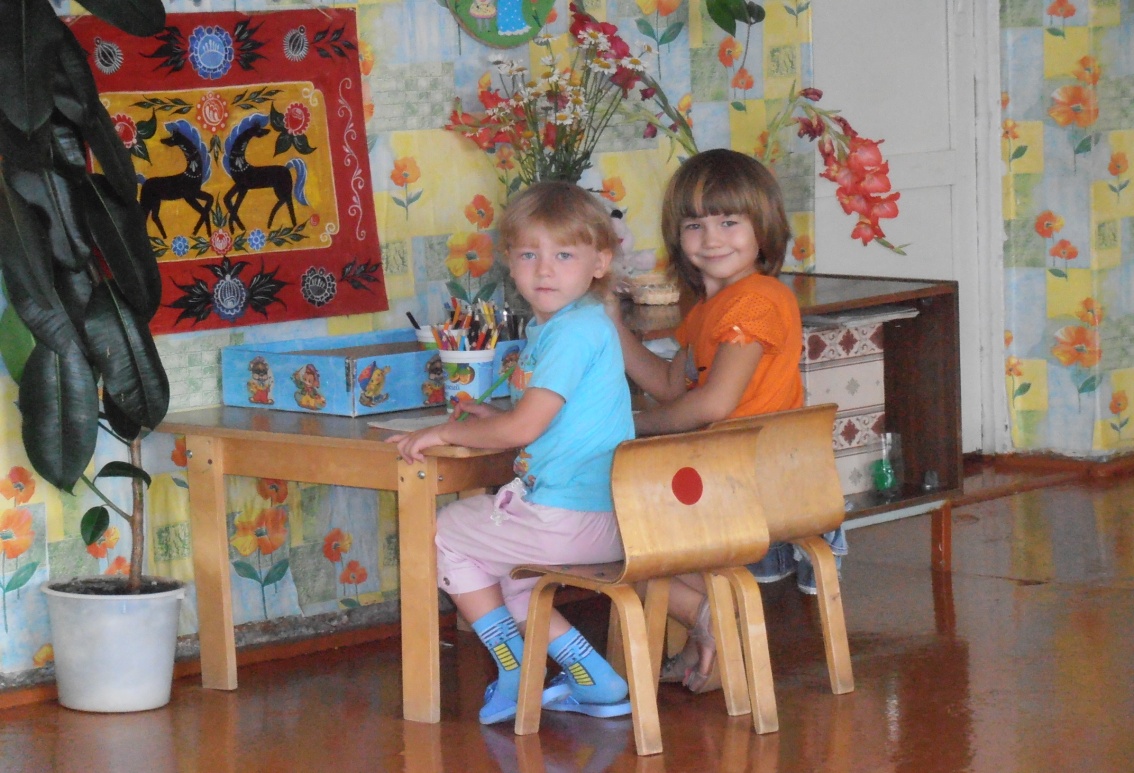 «Я в беду не попаду! Детская безопасность» .
Беседа с детьми : « Опасные ситуации с незнакомыми людьми на улице».
Цель: Вместе с детьми выяснить опасные ситуации: контакты с незнакомыми людьми, со сверстниками и старшими приятелями на улице, дома. Обсудить возможные варианты действий  в разных ситуациях. Показать возможность несовпадения внешности людей и их поступков.
Развлечение « Путешествие в страну Светофорию»
Задачи:
- закреплять знание детей о правилах дорожного движения;
- закрепить представление детей о назначении светофора, о его сигналах;
- развивать логическое мышление, память, внимание, ориентацию в окружающей обстановке;
- воспитывать навыки осознанного использования знаний правил дорожного движения в повседневной жизни;
- воспитывать у детей умение слушать воспитателя и согласовывать движения с правилами игры.
«Пожароопасные предметы»
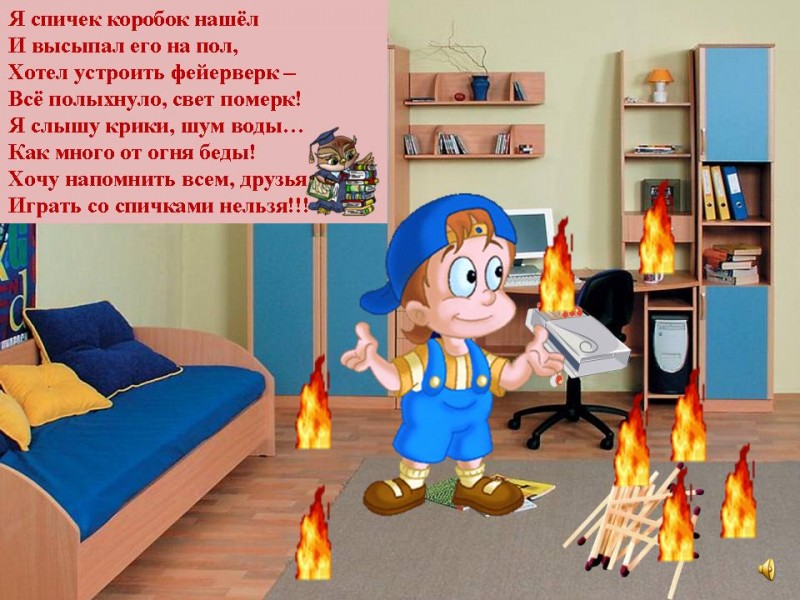 Рисование « Пожарные тушат пожар»
Формировать у детей понятие «Пожарная безопасность», помочь им запомнить правила пожарной безопасности. Дать  детям представление о профессии пожарного. Вызвать желание быть осторожными с огнём.
«Безопасное поведение на улице»
Формировать у детей представления и ответственное отношение к тому, что «можно и нельзя» на улице и дороге.
Познакомить детей с возможными опасностями  при переходе улицы на зеленый сигнал светофора.
Продолжать знакомить детей с правилами безопасного поведения на улице.
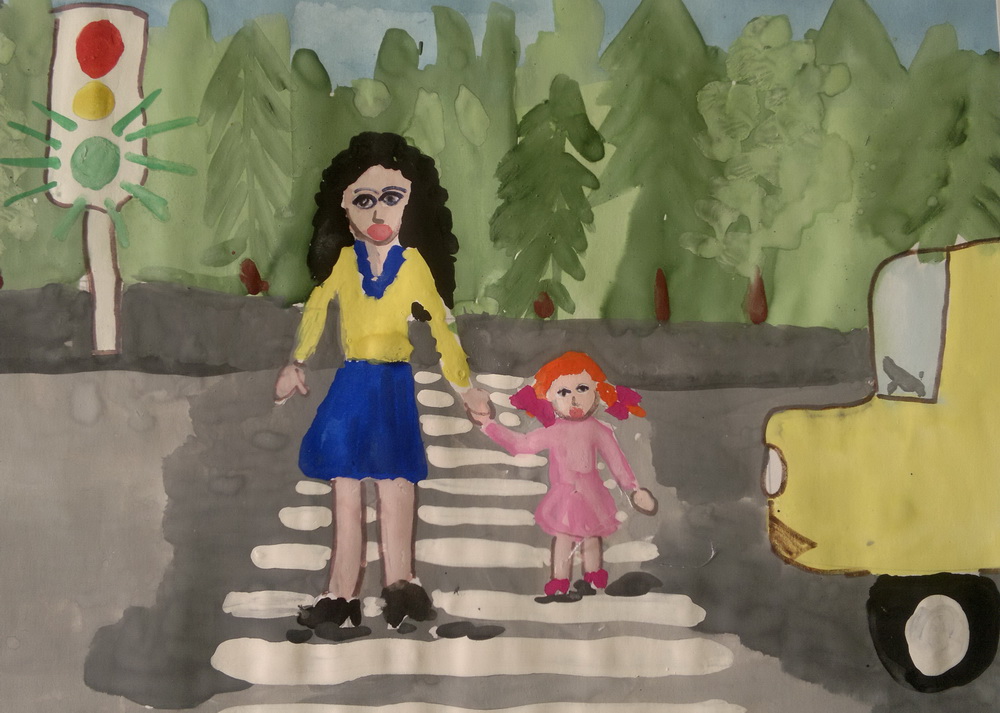